Blueprint Reading
Section XI – Pictorial Drawings
Disclaimer
The AMMQC program is an Equal Opportunity program. Adaptive equipment is available upon request for individuals with disabilities. http://creativecommons.org/licenses/by/3.0 This work is licensed under a Creative Commons Attribution 3.0 Unported License [http://creativecommons.org/licenses/by/3.0] This project is sponsored by a $15.9 million grant from the U.S. Department of Labor, Employment and Training Administration.The AMMQC program is an Equal Opportunity program. Adaptive equipment is available upon request for individuals with disabilities. This workforce product was funded by a grant awarded by the U.S. Department of Labor’s Employment and Training Administration. The product was created by the grantee and does not necessarily reflect the official position of the U.S. Department of Labor. The U.S. Department of Labor makes no guarantees, warranties, or assurances of any kind, express or implied, with respect to such information, including any information on linked sites and including, but not limited to, accuracy of the information or its completeness, timeliness, usefulness, adequacy, continued availability, or ownership.
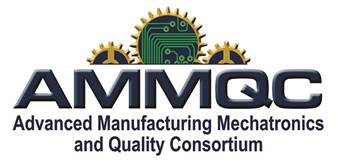 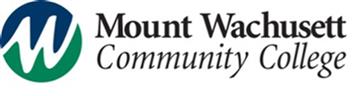 Typical Application for Isometric
6/26/2017
Page 3
[Speaker Notes: It is becoming more common with the use of 3D design to supply an isometric of the part or assembly on the orthographic drawing to show details that might be hard to visualize with flat views.]
Isometric – Line Drawing
6/26/2017
Page 4
[Speaker Notes: A simple isometric using lines]
Isometric - Illustration
6/26/2017
Page 5
[Speaker Notes: Isometric views make illustrations appear more three dimensional]
Isometric – 3D Rendering
6/26/2017
Page 6
[Speaker Notes: 3D renderings are typically shown in an isometric or modified isometric view such as perspective view.]
Isometric – Section Views
6/26/2017
Page 7
[Speaker Notes: Section views sometimes appear clearer if shown as an isometric]
Example Isometrics
6/26/2017
Page 8
[Speaker Notes: Typical parts detailed in isometric view]
Cavalier Oblique
6/26/2017
Page 9
[Speaker Notes: An oblique drawing is similar to an isometric.  The difference is in axis direction and depth of the oblique.

All oblique drawings show the front plane as true size and true shape.  

It’s useful if one face of the object needs to be shown flat.

A Cavalier Oblique uses a 45 degree angle from horizontal and the receding lines are drawn full scale.]
Cabinet Oblique
6/26/2017
Page 10
[Speaker Notes: As the name indicates, cabinet makers often use this style of oblique for cabinet designs.

A Cabinet Oblique uses a 45 degree angle from horizontal but the receding lines are drawn half scale.]
General Oblique
6/26/2017
Page 11
[Speaker Notes: A General Oblique is normally created at any angle other than 45 degrees from horizontal.

Common angles are 30, 45 and 60.

Receding lines can be at any scale from half to full size.]
Single Point Perspective
6/26/2017
Page 12
[Speaker Notes: Single point perspective is a drawing where all the receding lines converge on a single point called a vanishing point.

Typically used in architecture, although it can be used to show a manufacturing product.

Single point perspective gives the image a more realistic view.  

Look down a hallway and try to  figure out where the vanishing point would be.]
Single Point Perspective #2
6/26/2017
Page 13
[Speaker Notes: A single point perspective makes use of a vanishing point located on a horizon line.  

This is simply the point where the receding lines would vanish if you were to extend them to the horizon.]
Single Point Perspective #3
6/26/2017
Page 14
[Speaker Notes: Depending on vanishing point placement will depend on how an image appears.]
Two Point Perspective
6/26/2017
Page 15
[Speaker Notes: A more realistic view than single point perspective.  

Two point perspective makes use of two vanishing points that converge on a horizon line.

There is a three point perspective which would place an additional vanishing point above or below the horizon line.]
Credits
Unless indicated otherwise all images are from Madsen, David A., and David P. Madsen. Print Reading for Engineering and Manufacturing Technology. Clifton Park, NY: Delmar, Cengage Learning, 2013. Print.
6/26/2017
Page 16